квебек
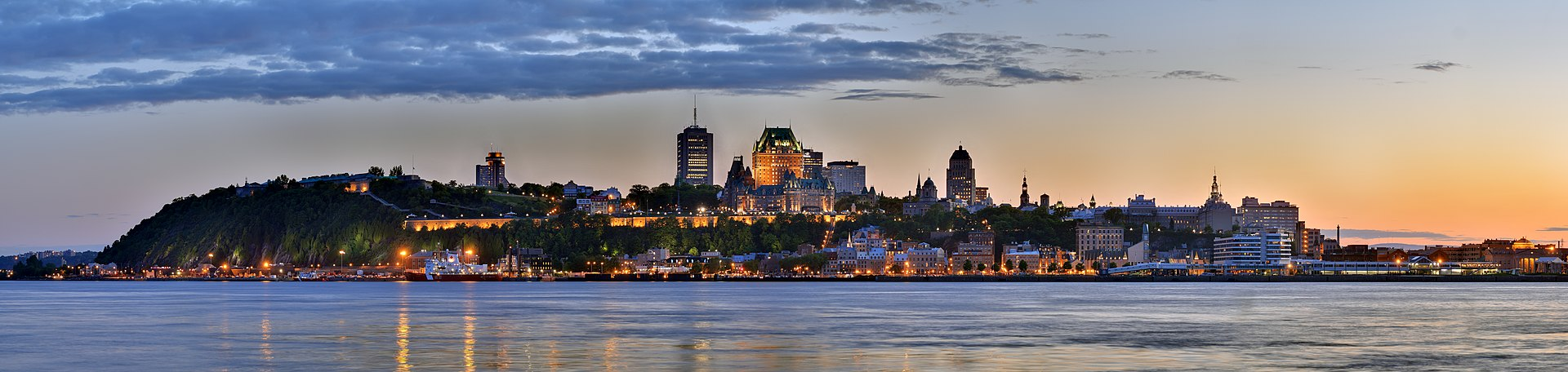 Квебек [kəˈbɛk] (в переводе с алгонского языка)  «место, где река сужается»русло реки Святого Лаврентия переходит в резко расширяющееся устье
Географическое расположение
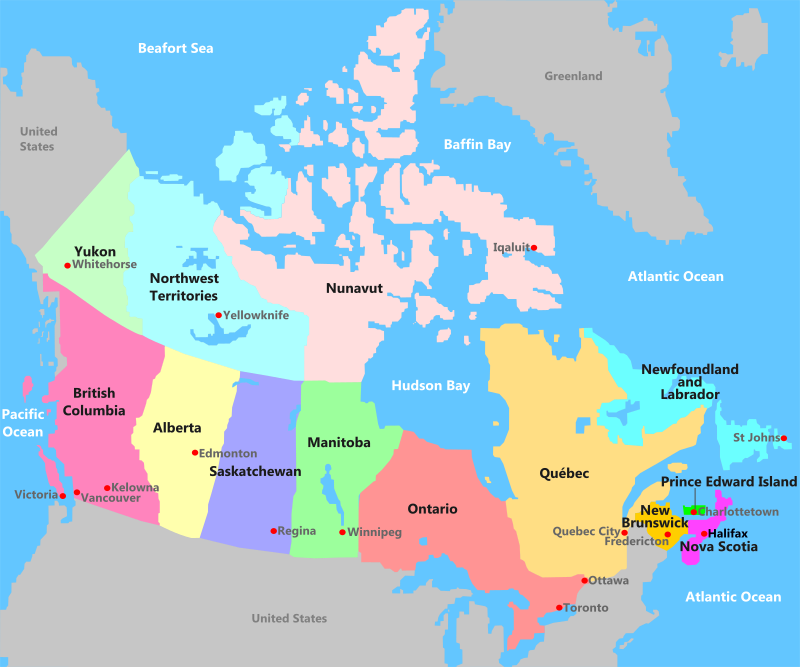 Первая по площади провинция Канады
Расположен на северо-востоке Северной Америки
На юге граничит с США
Административный центр — город Квебек 
Крупнейший город — Монреаль
Символы квебека
основание квебека
Город Квебек стал первым крупным французским поселением в Америке
Самюэль де Шамплен
Британский период
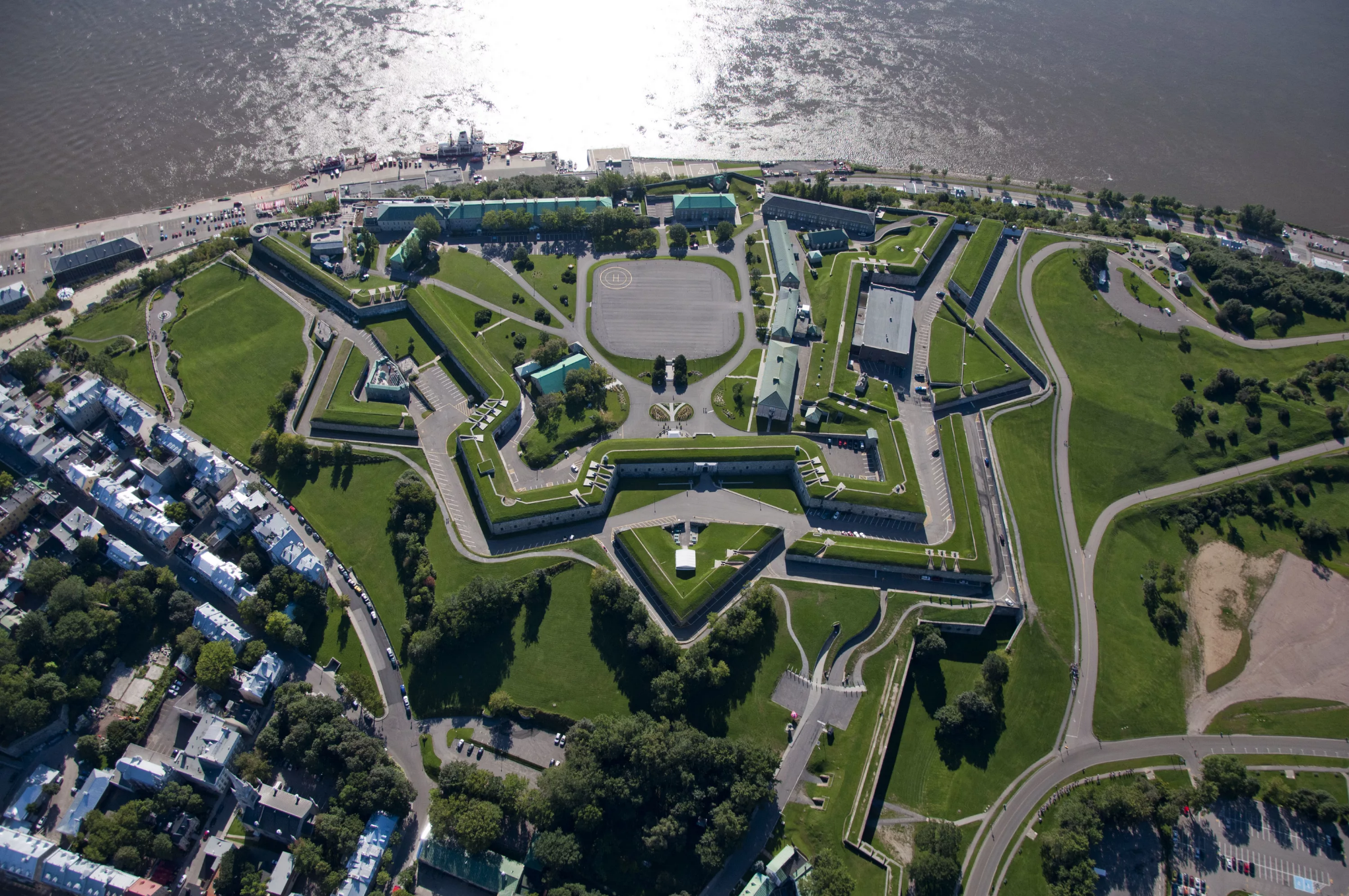 В Семилетней войне (1756—1763) французские колонии потерпели поражение и владения были переданы англичанам
геологические регионы
Лаврентийская возвышенность — горная цепь, состоящая из невысоких, округлых холмов, лесов и многочисленных озёр (95% территории)
Долина реки Святого Лаврентия — низменность, образованная берегами реки
Гудзонов залив — часть Северного Ледовитого океана, внутреннее море, окружённое с востока, юга и запада землями канадских провинций
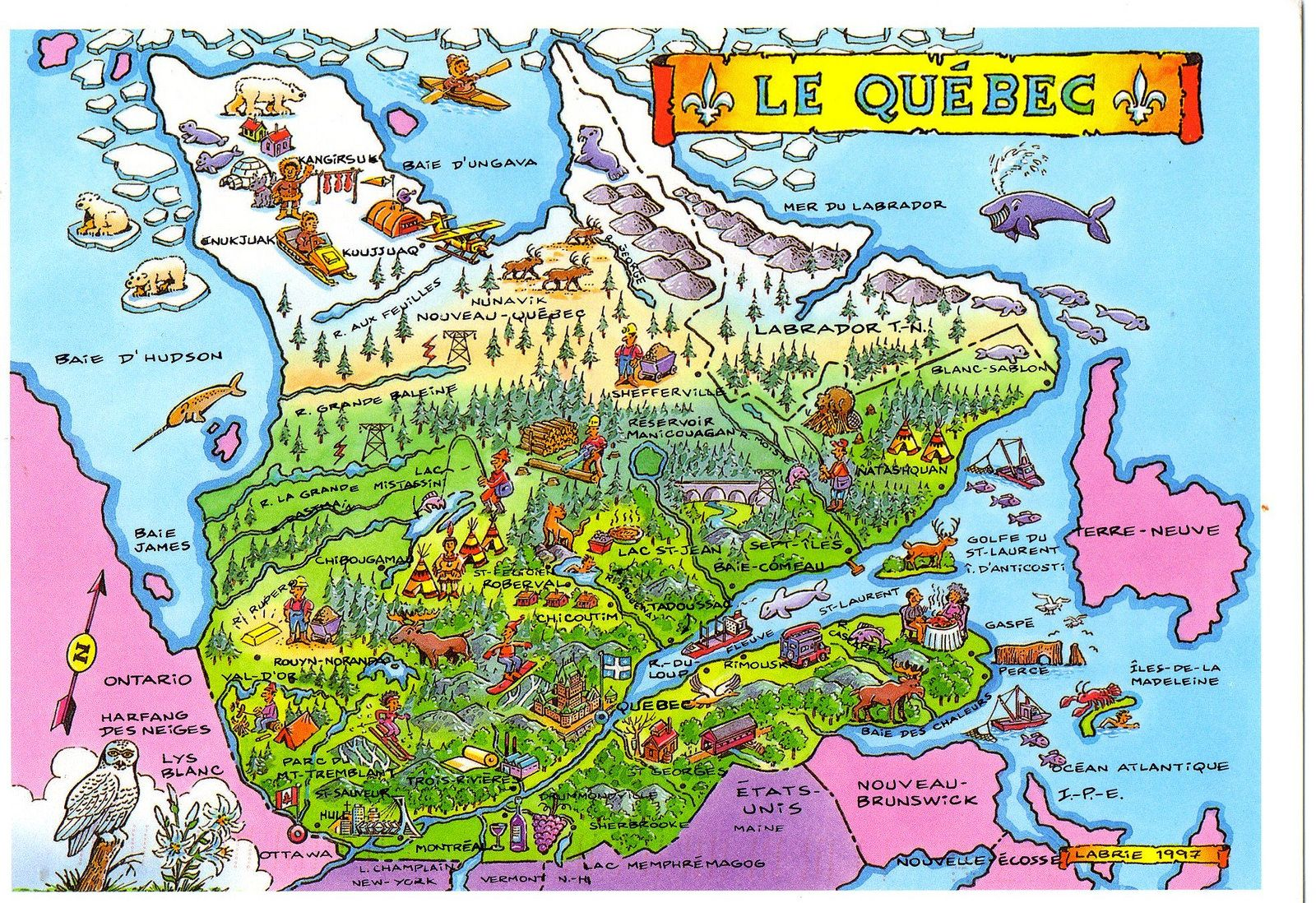 гидрография
Крупнейшие запасы пресной воды в мире (12% площади Квебека)
Река Святого Лаврентия - один из самых больших судоходных путей в мире 
Долина Святого Лаврентия - плодородный регион, где доминирует мясо-молочное животноводство, выращивание зерновых и овощных культур, культура сахарного клена
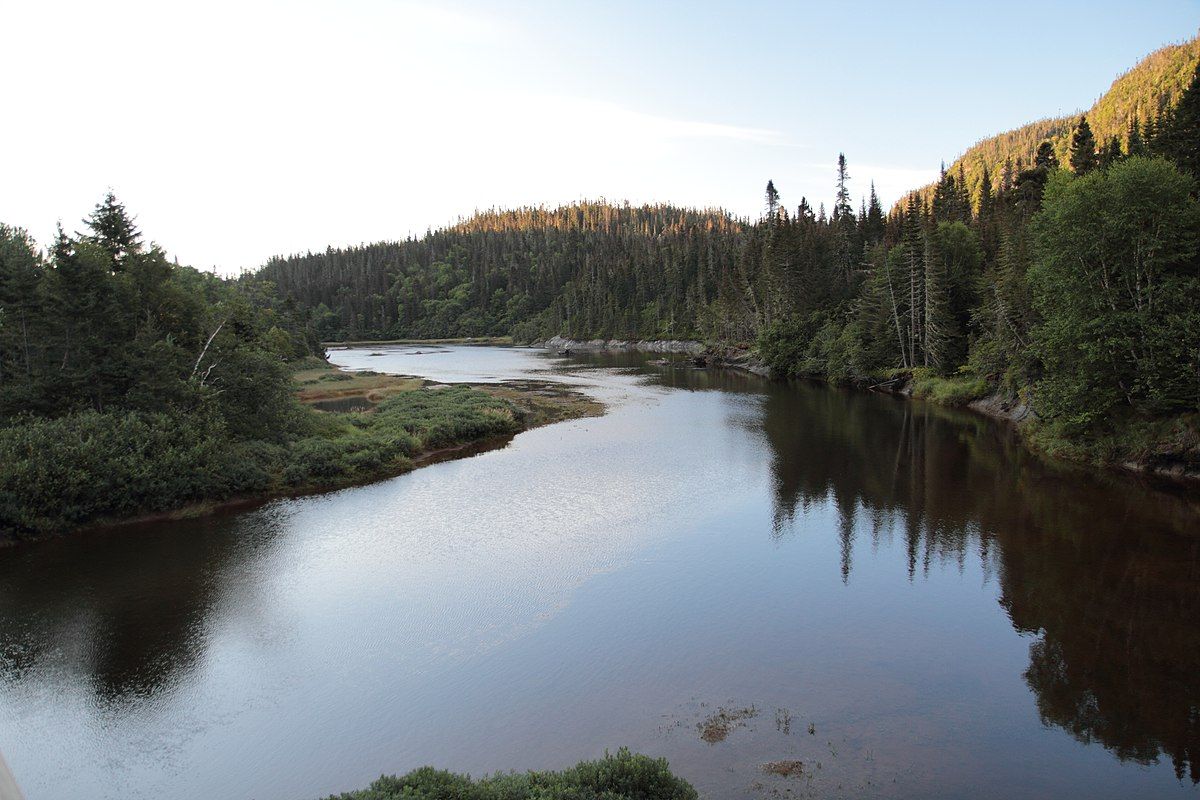 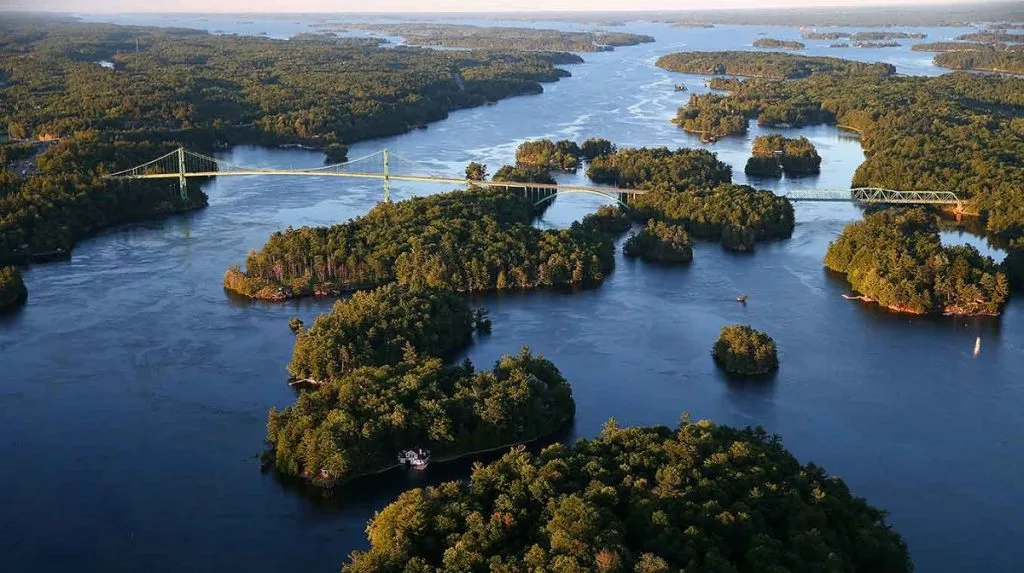 Климат
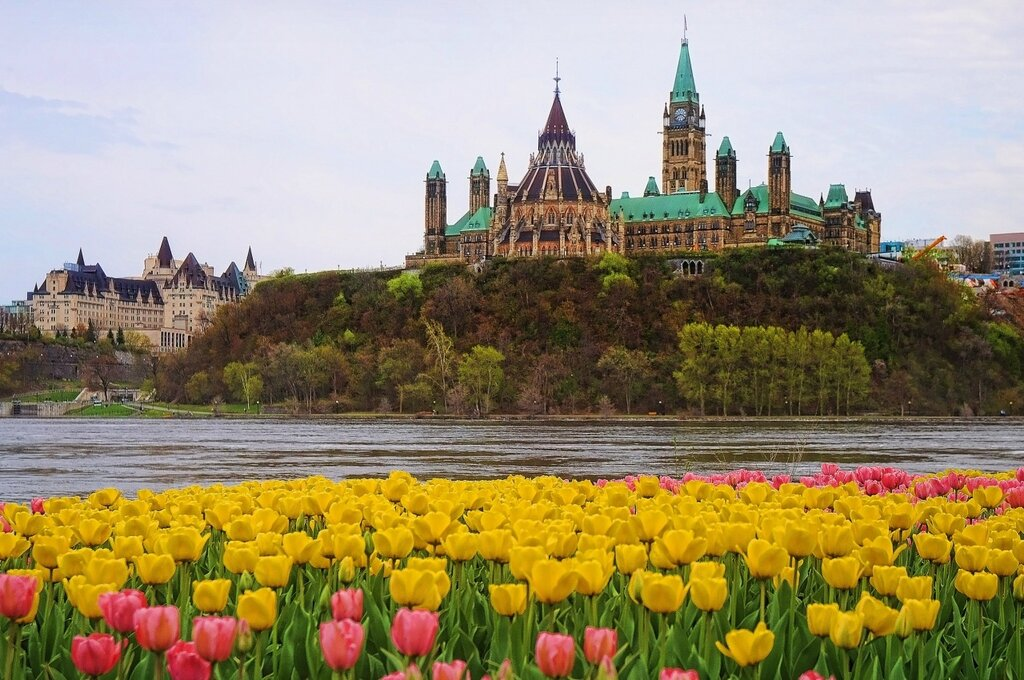 Южный и Западный регионы
 - континентальный климат 
Центральный Квебек
- субарктический климат
Северные районы
 - арктический климат
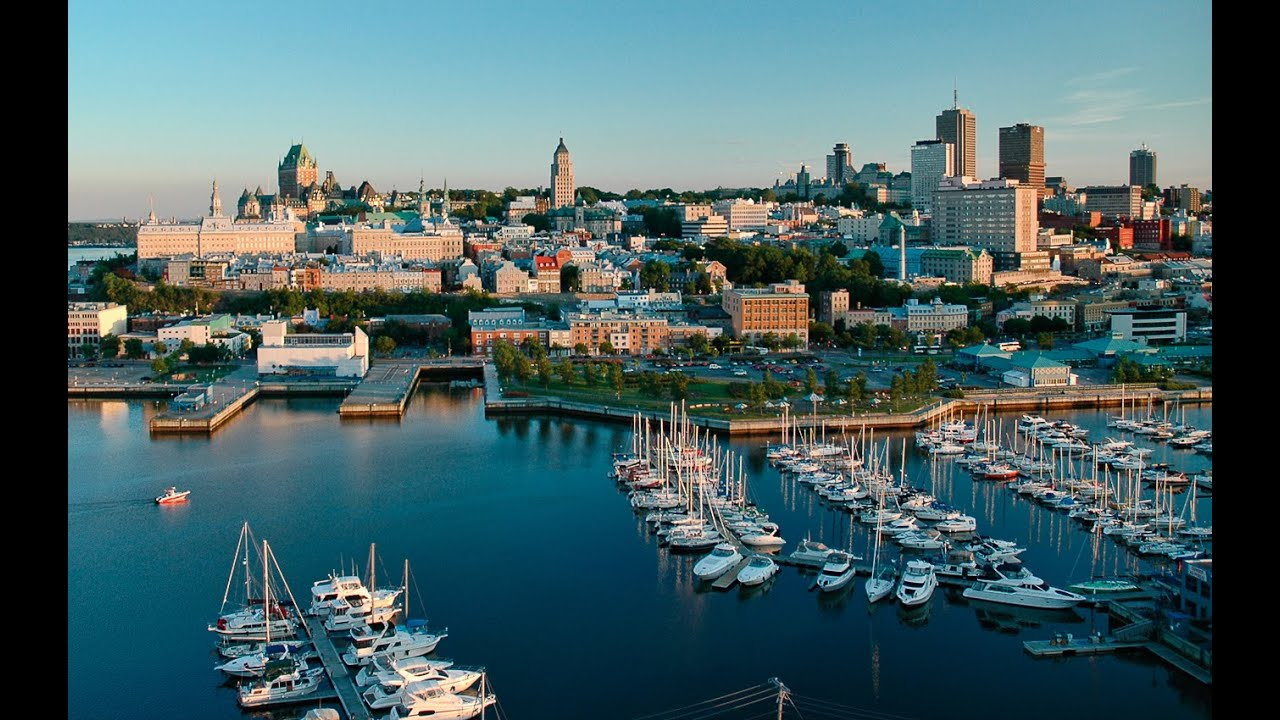 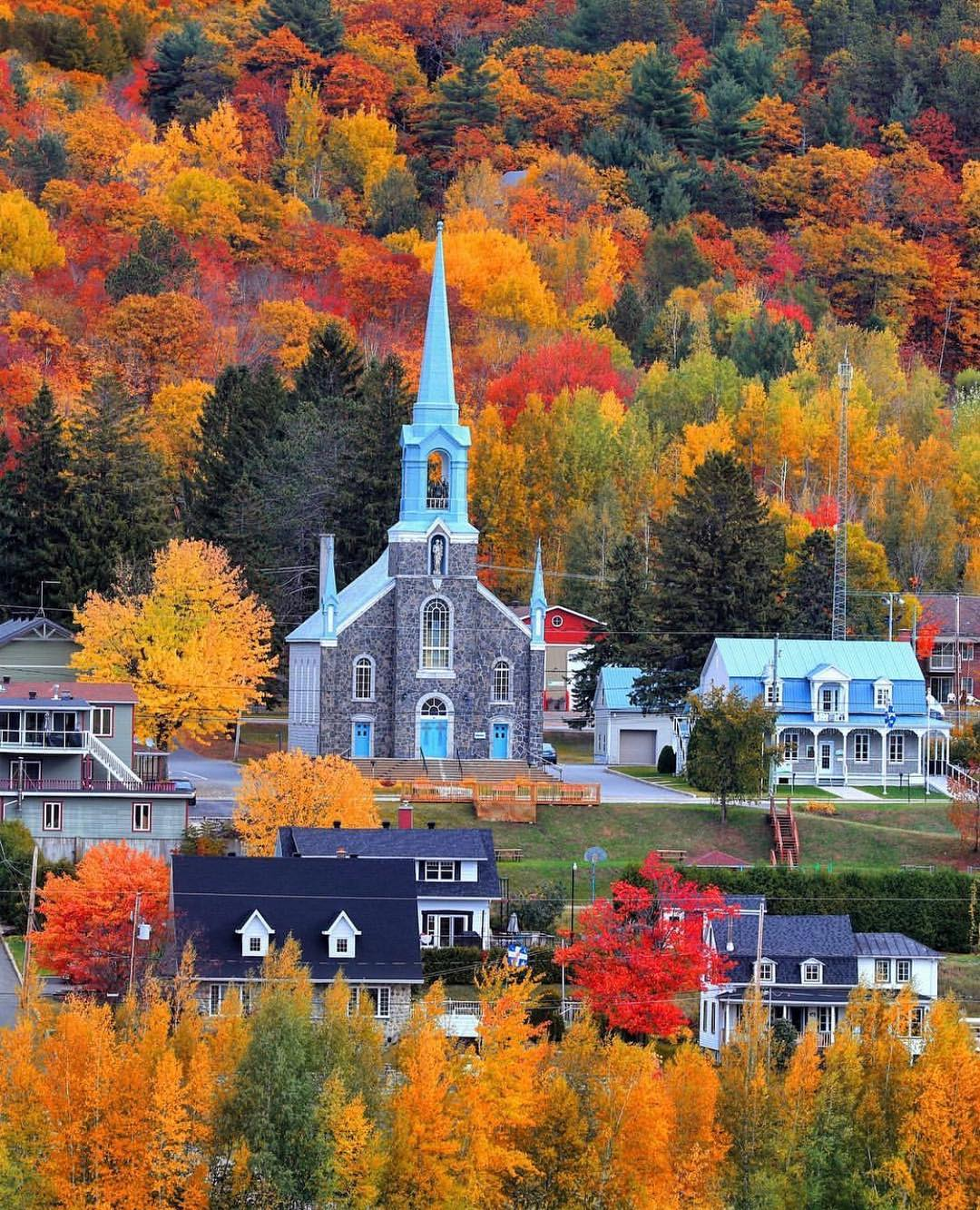 ЯЗЫК
Квебекский французский язык является языком большинства и официальным языком в Квебеке
Самый высокий уровень двуязычия в Канаде
НАСЕЛЕНИЕ
8 164 361 жителей
Продолжительность жизни - 80,8 лет для мужчин и 84,5 для женщин
           Этническое происхождение                                         Визуально заметные меньшинства
Религия
Подавляющее большинство населения принадлежит к Римской католической церкви
День Жана Батиста
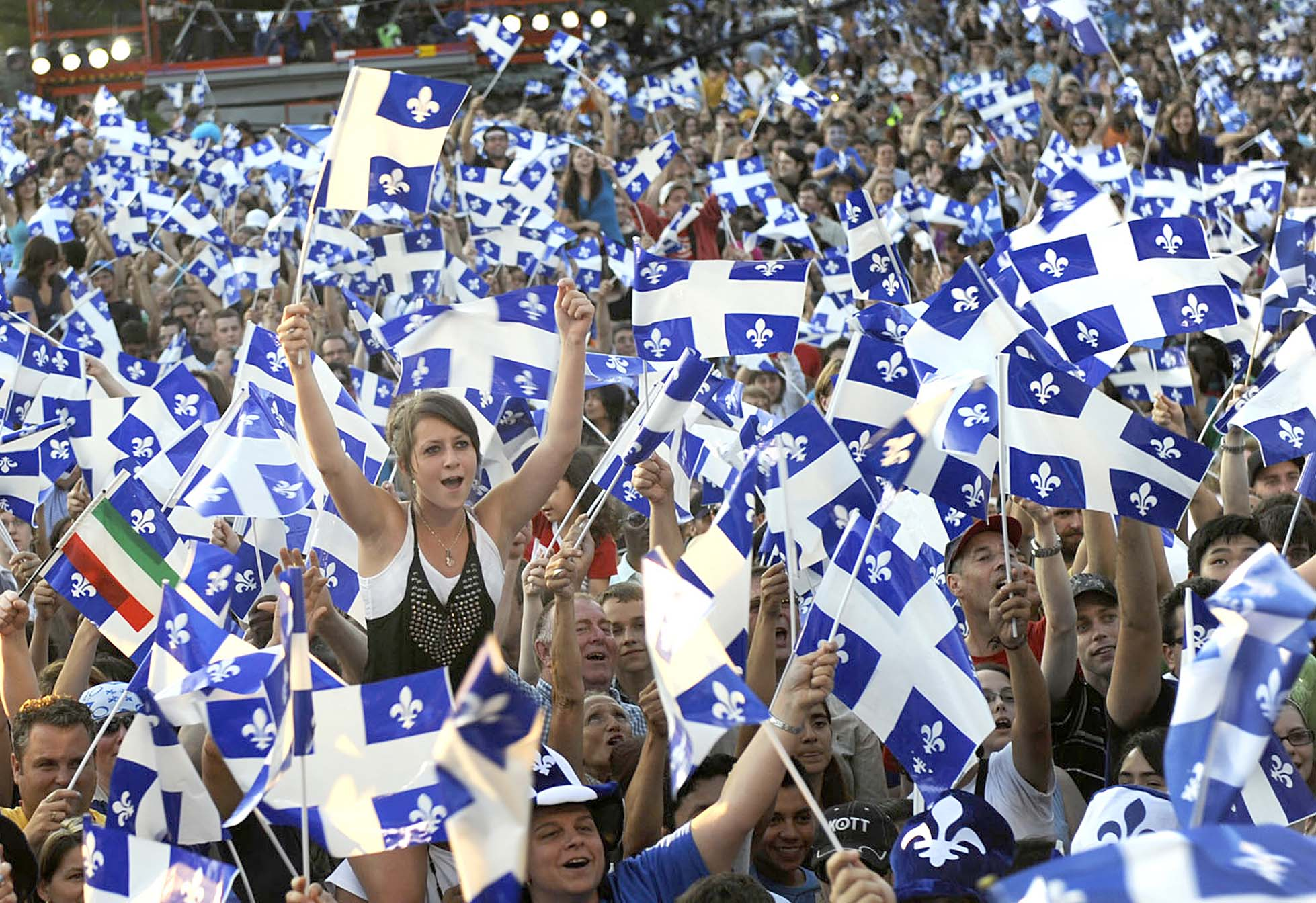 Отмечается в день религиозного праздника Иона Крестителя
 В 1977 году правительство провозгласило 24 июня Национальным днем Квебека.
Блюдо «Пути́н» (фр. Poutine)
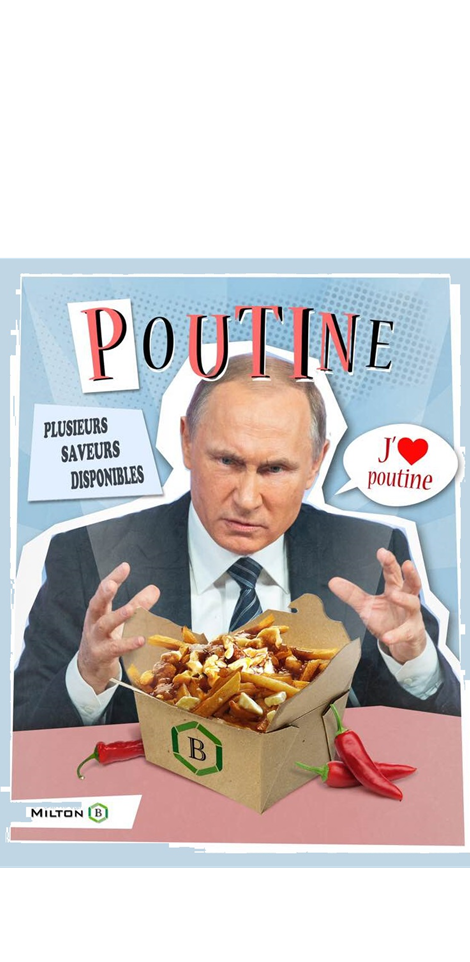 От английского слова «пудинг»
Национальное квебекское блюдо быстрого питания
1950-е года

Состав:
картофель фри
молодой рассольный сыр (cheese curds)
подслащённая гарнирная подливка
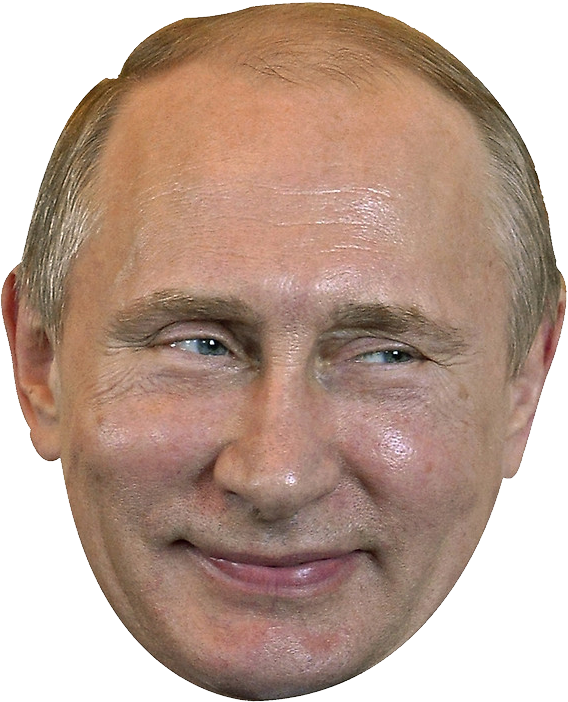 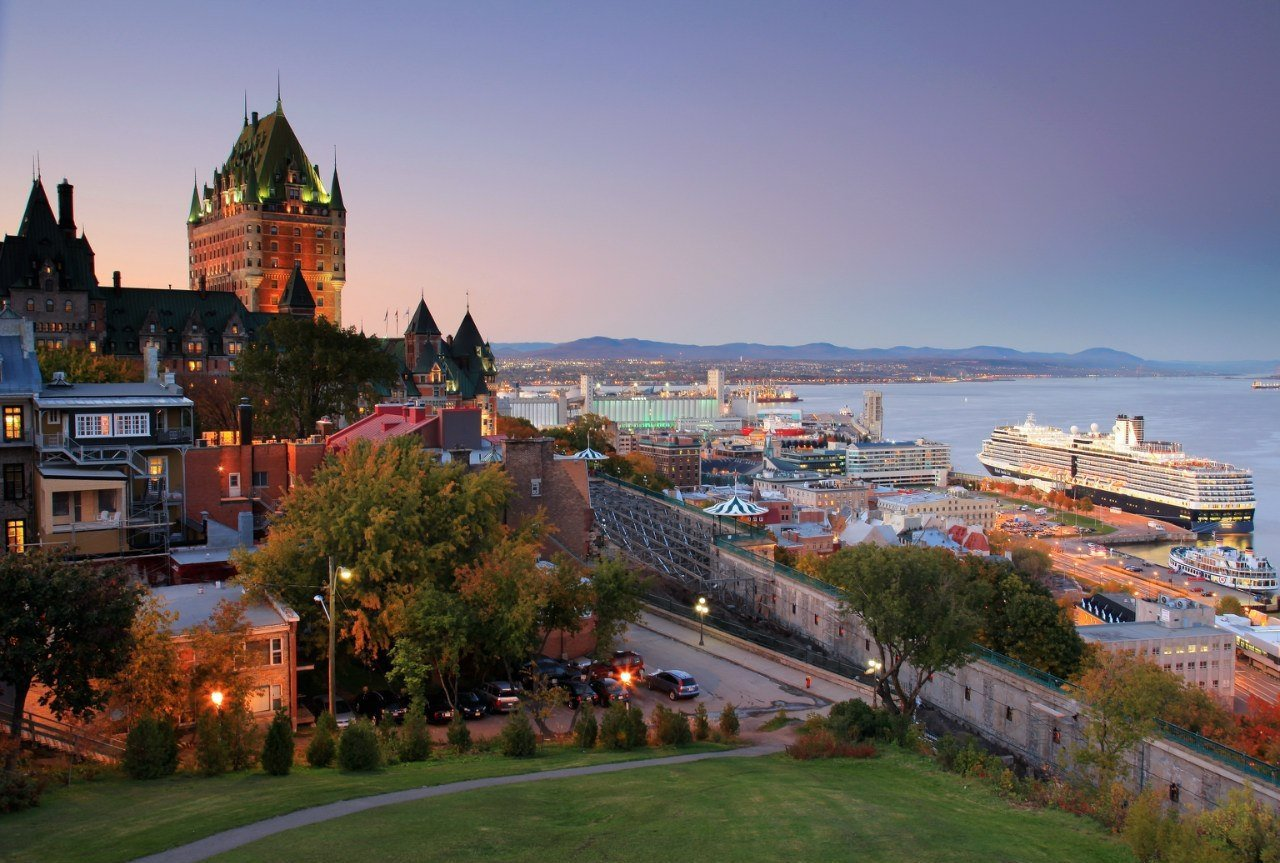 СПАСИБО ЗА ВНИМАНИЕ!